A discussion on
Path Planning of Autonomous Underwater Vehiclesfor Adaptive Sampling Using Mixed IntegerLinear Programming
Key words in title…..
Path Planning
Autonomous Underwater Vehicles
Adaptive Sampling
Mixed Integer Linear programming
Adaptive Sampling
MILP
Refer to pdfs 

Optimize a linear function in integers and real numbers given a set of linear constraints expressed as inequalities.
Path Planning of Autonomous Underwater Vehiclesfor Adaptive Sampling Using Mixed IntegerLinear Programming
Namik Kemal Yilmaz, Constantinos Evangelinos, Pierre F. J. Lermusiaux, and
Nicholas M. Patrikalakis,
Why all the efforts?
Scarcity of measurement assets, accurate predictions, optimal coverage etc
Existing techniques distinguish potential regions for extra observations, they do not intrinsically provide a path for the adaptive platforms.
Moreover, existing planners are given way points a priori or they follow a greedy approach that does not guarantee global optimality
Similar approach has been used in other engineering problems such as STSP. But AUV is a different case
What the paper actually achieves
Define the path-planning problem in terms of an optimization framework and propose a method based on mixed integer linear programming (MILP)
The mathematical goal is to find the vehicle path that maximizes the line integral of the uncertainty of field estimates along this path. 
Sampling this path can improve the accuracy of the field estimates the most. 
While achieving this objective, several constraints must be satisfied and are implemented.
The Problem
Inputs : uncertainty fields 
Unknowns : path
With the desired objective function and proper problem constraints, the optimizer is expected to solve for the coordinates for each discrete waypoint.
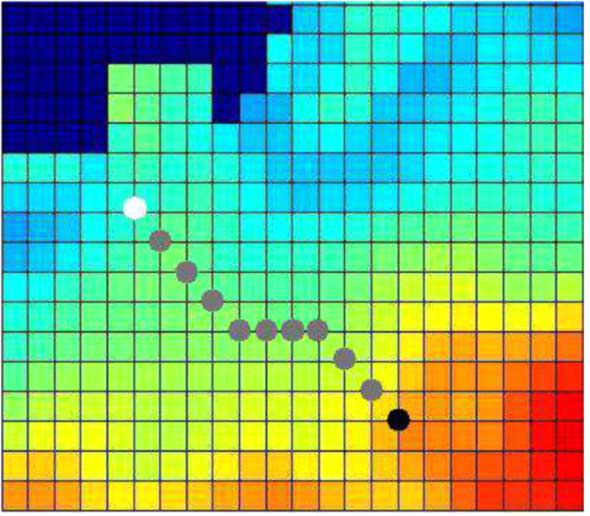 Objective Function
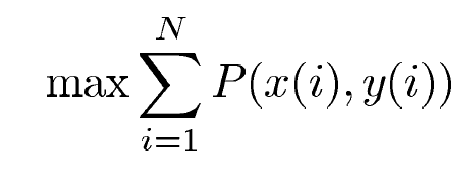 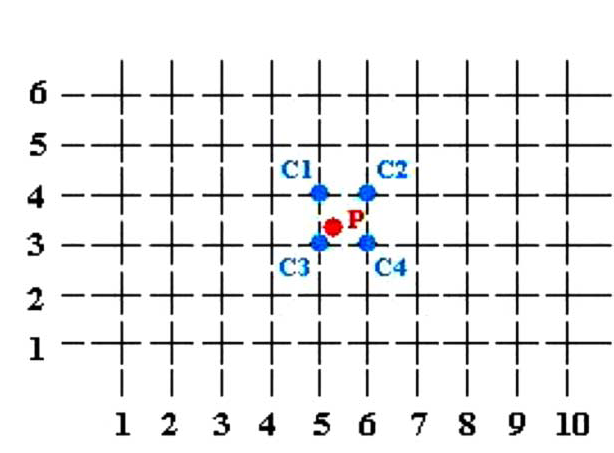 SOS2
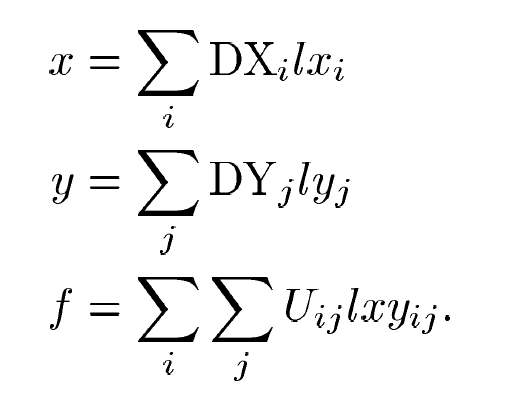 Objective Function
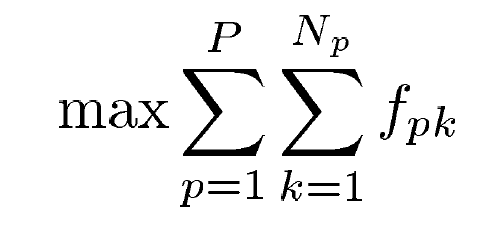 Motion Constraints
Primary Motion Constraints
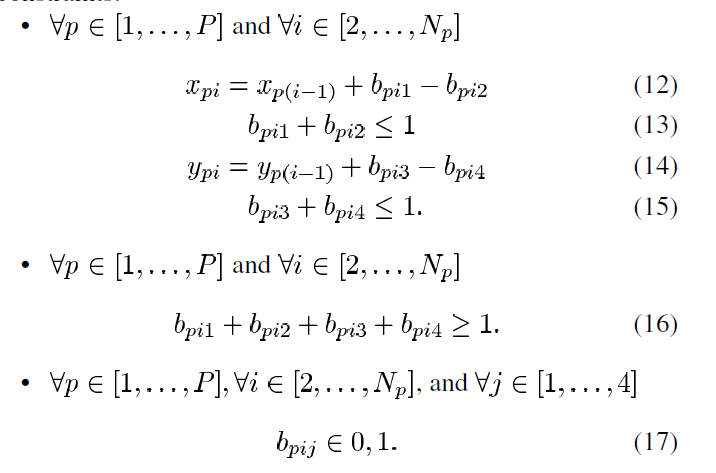 Motion Constraints
Anti Curling/ Winding Constraint
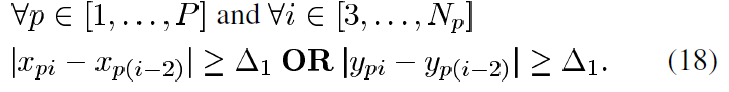 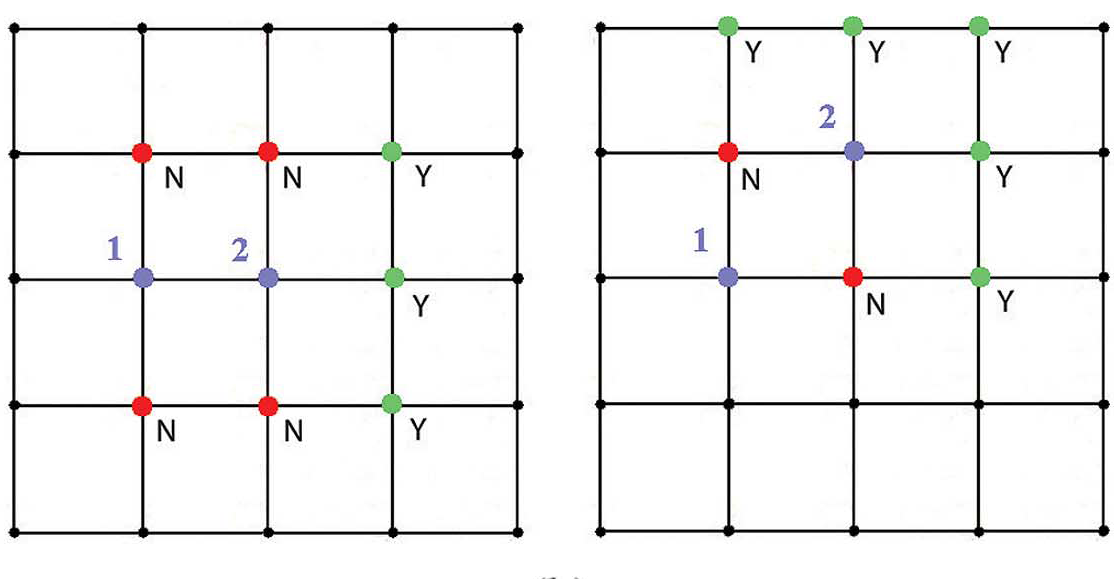 The threshold being 2 grid points
Disjunctive to Conjunctive
A method for this is use of auxiliary binary variables and a Big-M  Constant



M is a number safely bigger than any of the numbers that may appear on the inequality
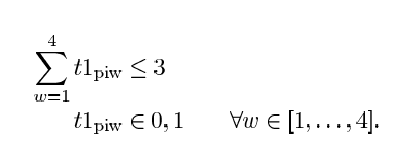 Motion Constraints
Vicinity Constraints for Multiple-Vehicle Case
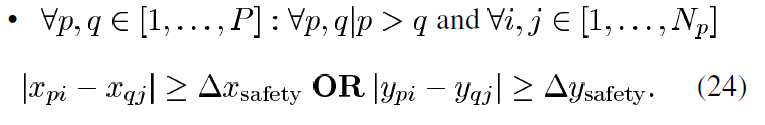 Motion Constraints
Coordination Issues Related to Communication With AUV
Coordination With a Ship and Ship Shadowing
Acoustical Communication
Radio and Direct Communications
Communication With a Shore Station
Communication With an AOSN
Acoustic Communication
To stay in range of communication







Avoid Collision
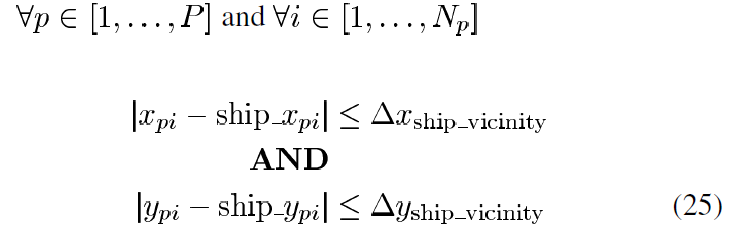 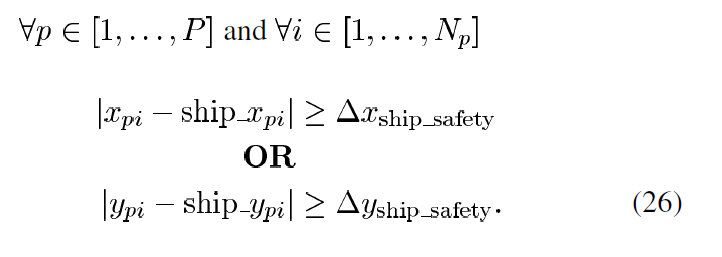 Acoustic Communication
To terminate at the ship






To terminate near ship
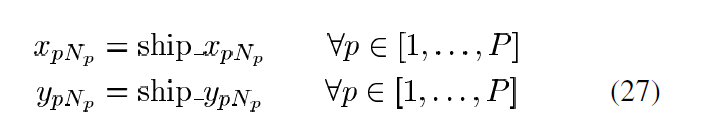 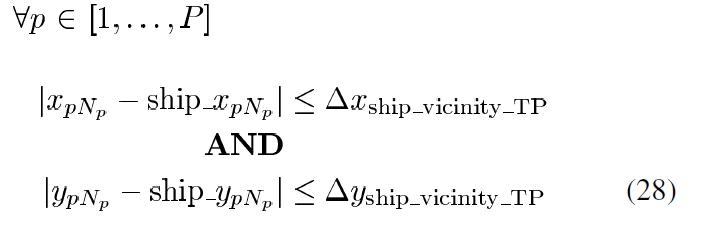 Radio Direct  Communication
If need to communicate to shore in end use equation 29
If need to board the ship in the end use equation 27
Communication with a shore station
To stay in range of communication







Return the shore station
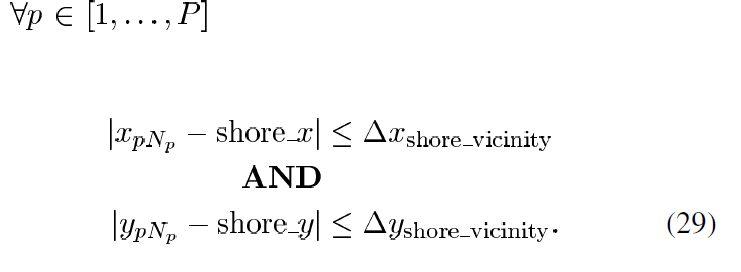 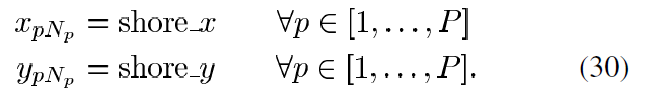 AOSN
Autonomous Ocean Sampling Network
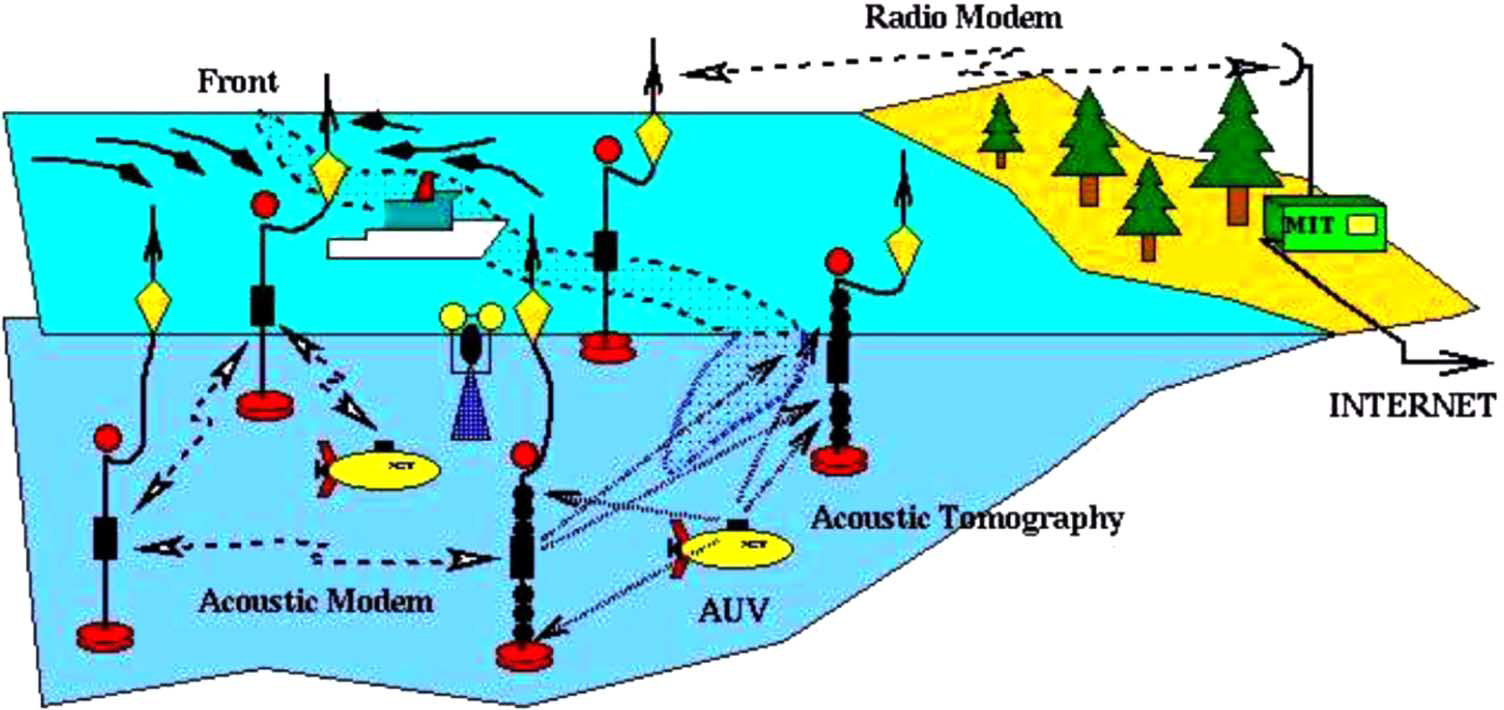 AOSV
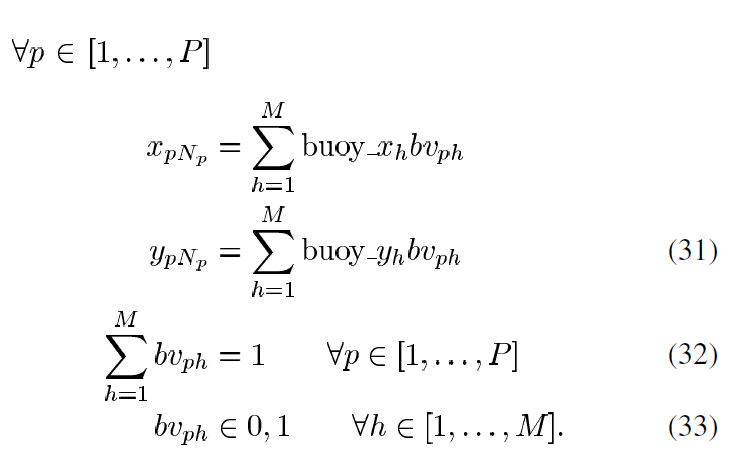 AOSV
To take care of docking capacity of each buoy
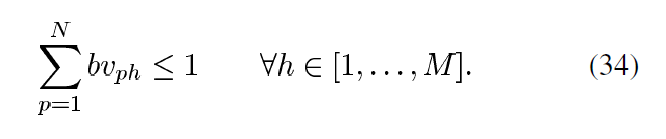 Motion Constraints
Obstacle Avoidance

Inequalities 
Uncertainty in the obstacle region to be very high negative numbers
SOLUTION
The XPress-MP optimization package from “Dash Optimization.”

MILP solver that uses brand and bound algorithm.
Results
Results for Single-Vehicle Case
Results for the two-vehicle case.
Collision avoidance comes into picture
Sensitivity to the Number of Vehicles
Ship shadowing/  Communication
TIME PROGRESSION
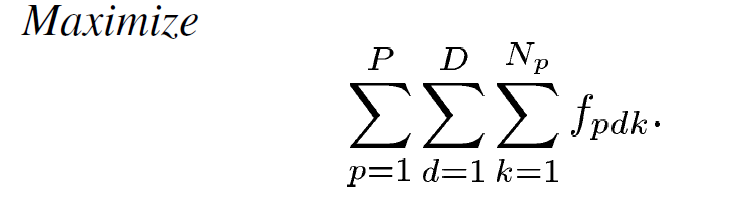 Conclusion 